Новогодняя сказка
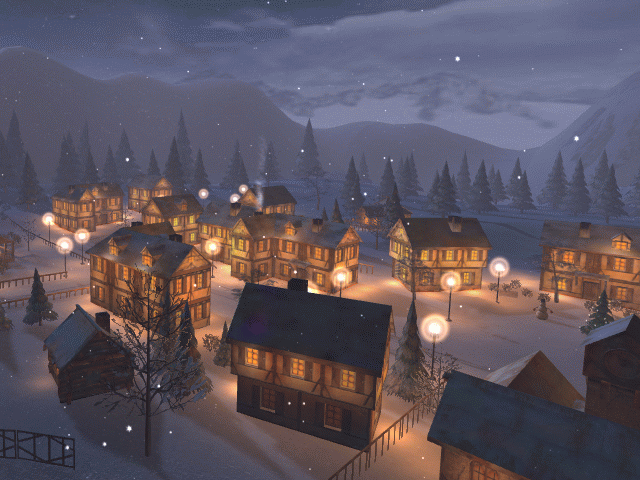 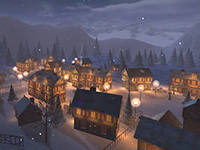 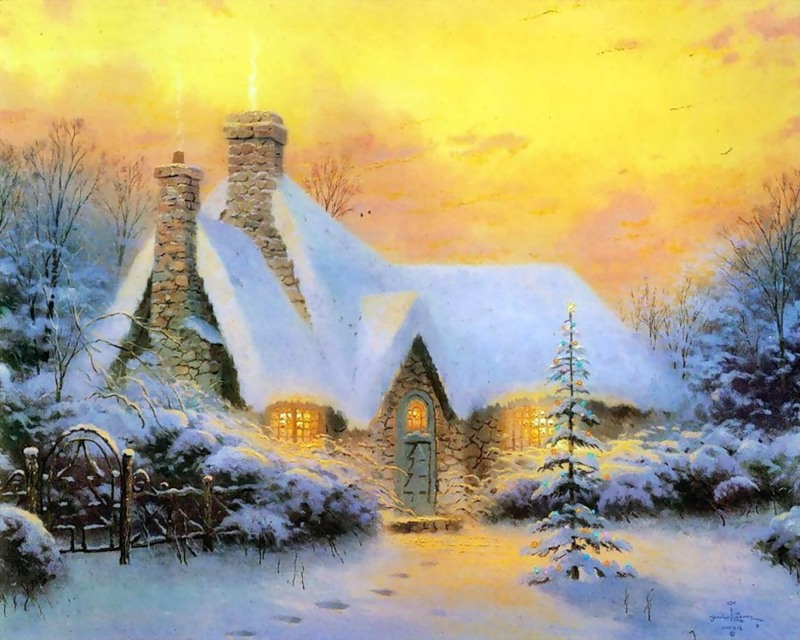 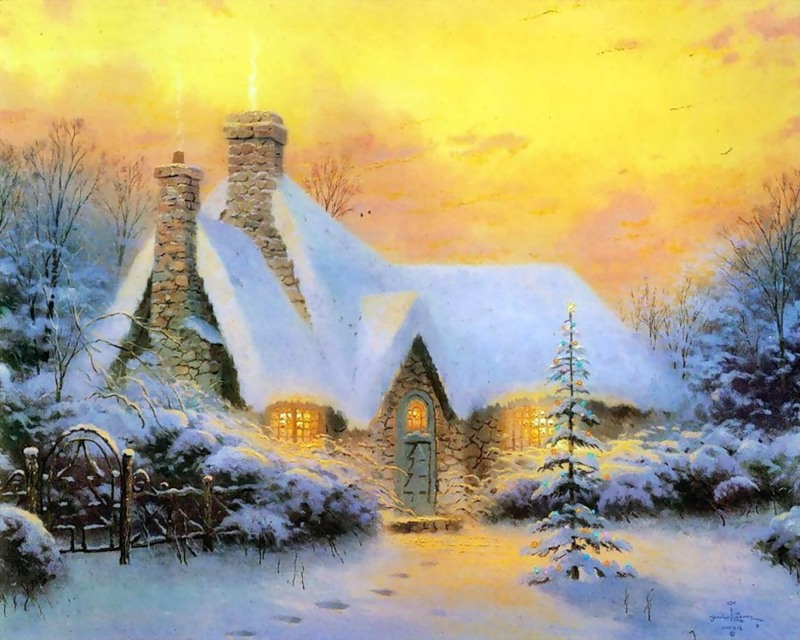 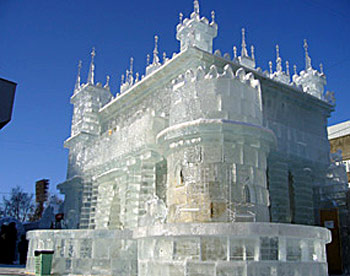 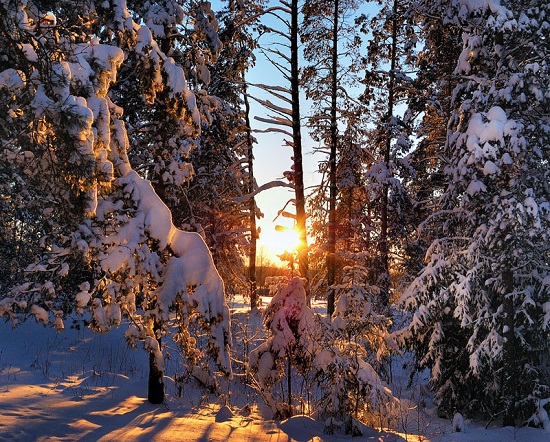 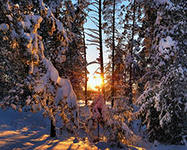 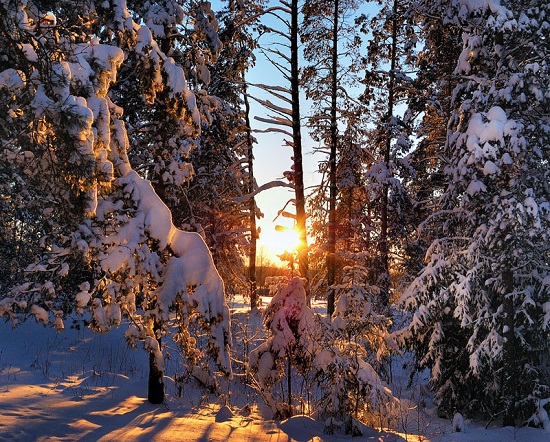 С новым годом!
В сказке принимали участие учащиеся 5Б класса
Рытенков Данила
Морозов Андрей
Белякова Анастасия
Фролова Екатерина
Алексеева Анна
Абдурахманов Тимур
Лукина Екатерина
Сергеев Артём
Баранова Юлия